Our school in the future
第一课时
WWW.PPT818.COM
Warm up
Welcome to our school!
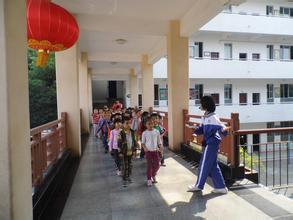 Warm up
In the future, what changes would you like to see in our school? Write your wishes down on a piece of paper. Then put your paper in this time box.
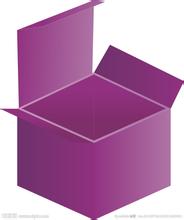 Time box
Presentation
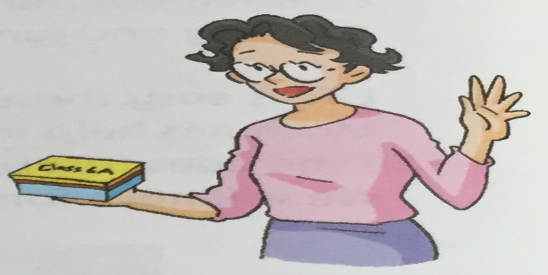 Ms Guo has a Time box, too.
What are her students’ wishes?
Listen and repeat
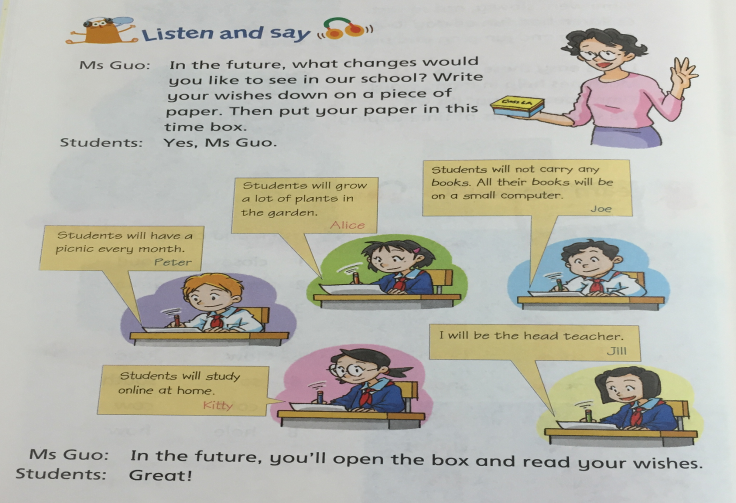 P14录音
Read and write
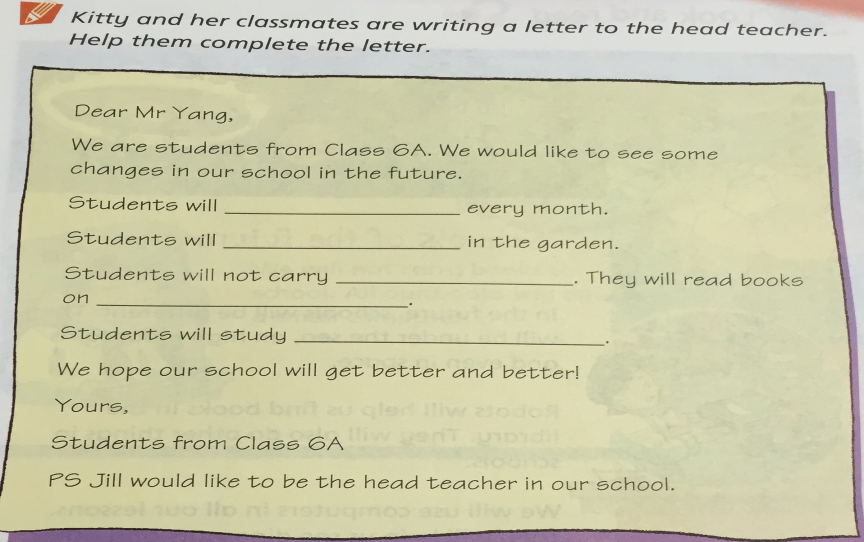 have a picnic
grow a lot of plants
any books
a small computer
online at home
Think and write
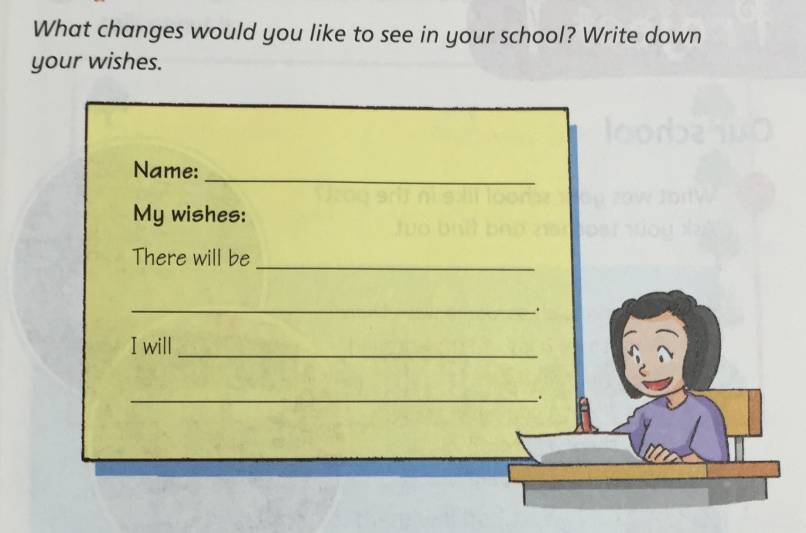 Think and write
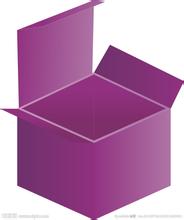 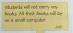 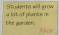 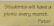 Time box
In the future, you’ll open the box and read your wishes.
Presentation
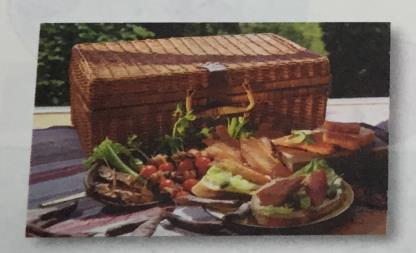 have a picnic
Students will have a picnic every month.
Presentation
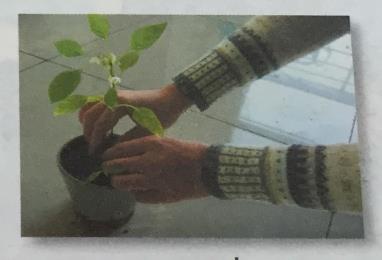 grow a plant
Students will grow a lot of plants in the garden.
Practice
What changes would you like to see in our school?
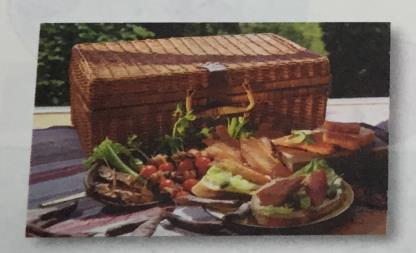 I’d like to have a picnic every month.
Practice
What changes would you like to see in our school?
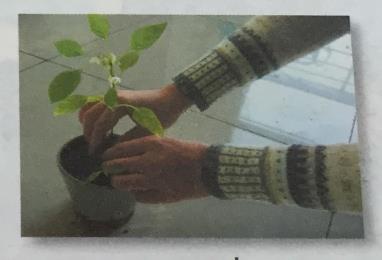 I’d like to grow a plant in each classroom.
Practice
What changes would you like to see in your school? Do a survey.
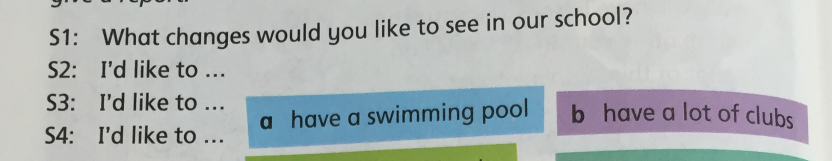 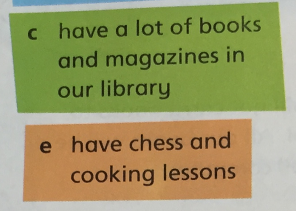 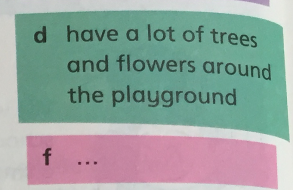 Summary
本课重点句型： 

主语+ will +动词原形        表示将要（发生）……
Homework
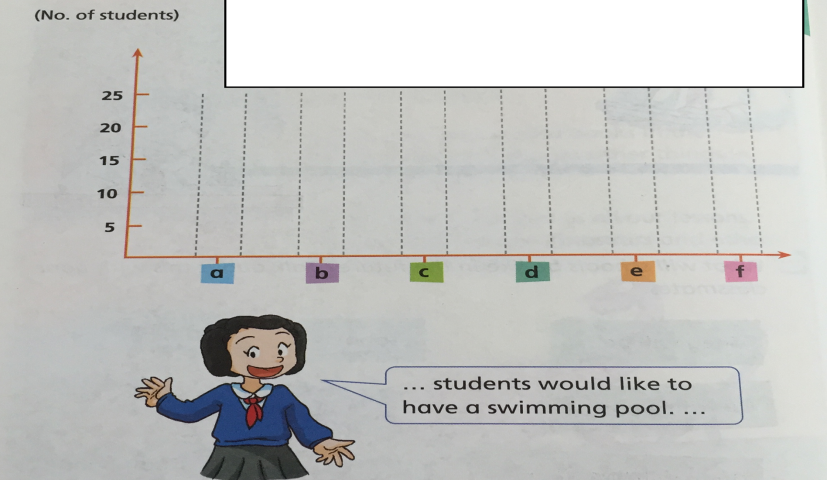 P18 Do a survey and give a report.